Looking Forward
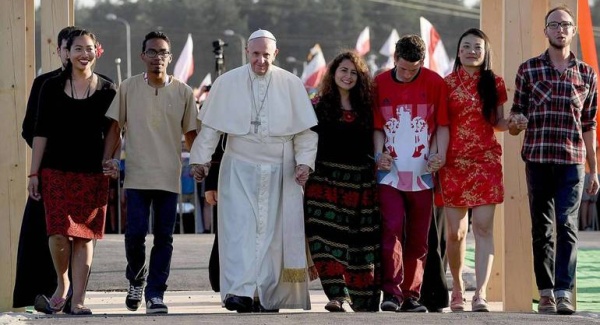 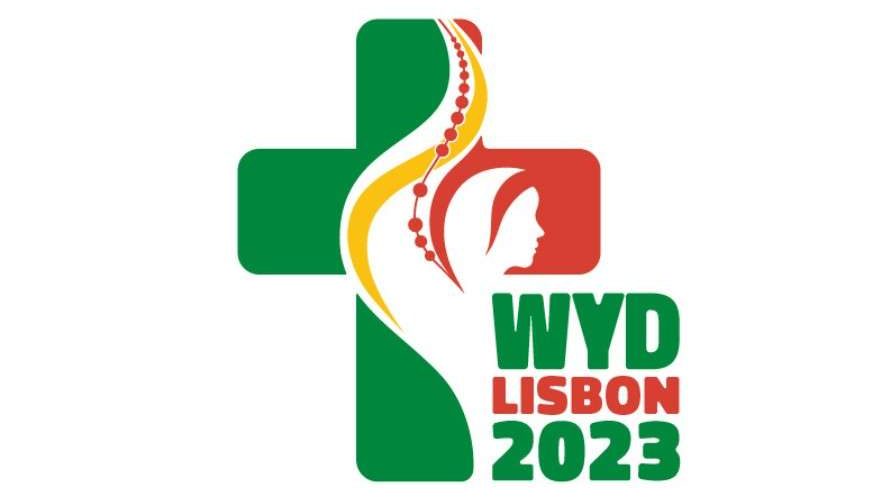 ~ Looking Forward Together~
Monday 19th  June 2023
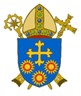 Brentwood Diocese Education Service
Looking Forward Together
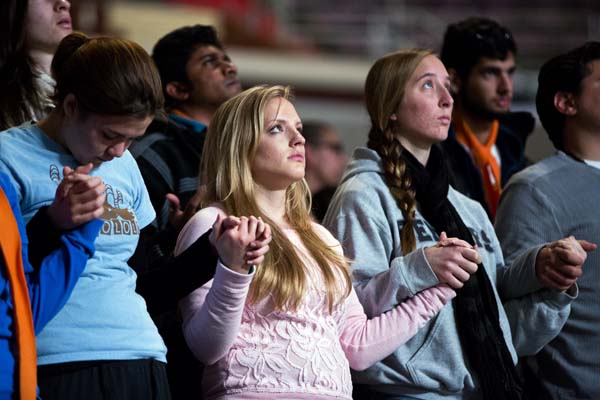 God of Our Journey,
as we gather together
we lift up our voices
to give praise and thanksgiving to your name,
the God of encounter
who, by the power of the Holy Spirit,
makes us one in Christ, our Saviour.
- Prayer for Journeying Together (US Conference of Catholic Bishops, 2023)
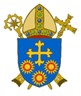 BDES
In Sunday’s Gospel Reading
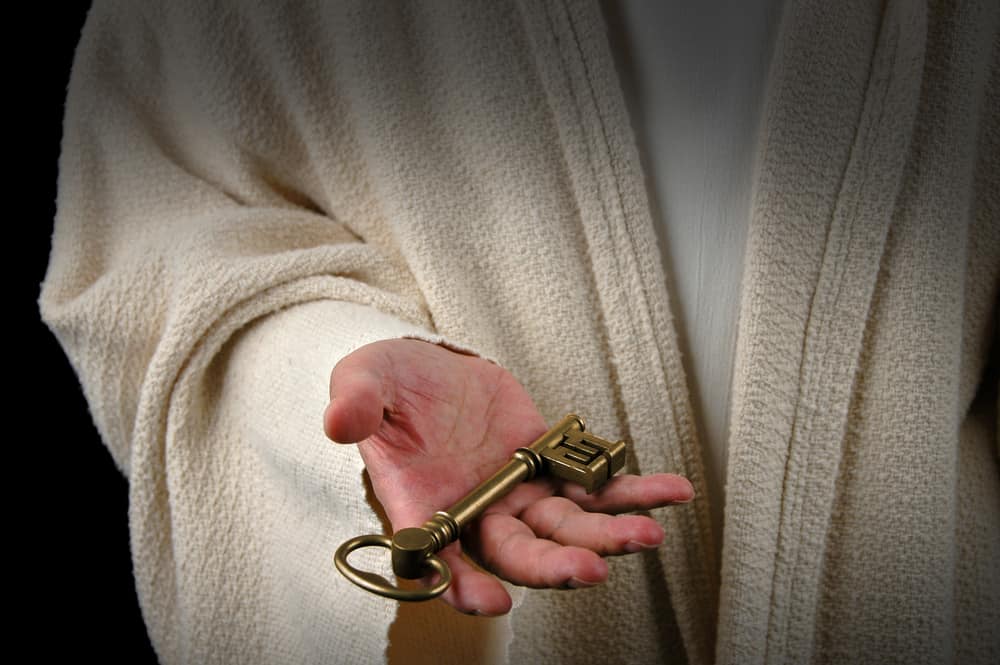 18th June 2023 





    
In the Gospel of Matthew,                  Jesus tells His friends :  
                                                                                      
“The kingdom of heaven         is at hand.”
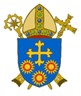 BDES
Preparing for World Youth Day 2023
“Jesus looks at you 
and invites you 
to go with Him.”

 - Pope Francis, 
Letter to Young People, 2018
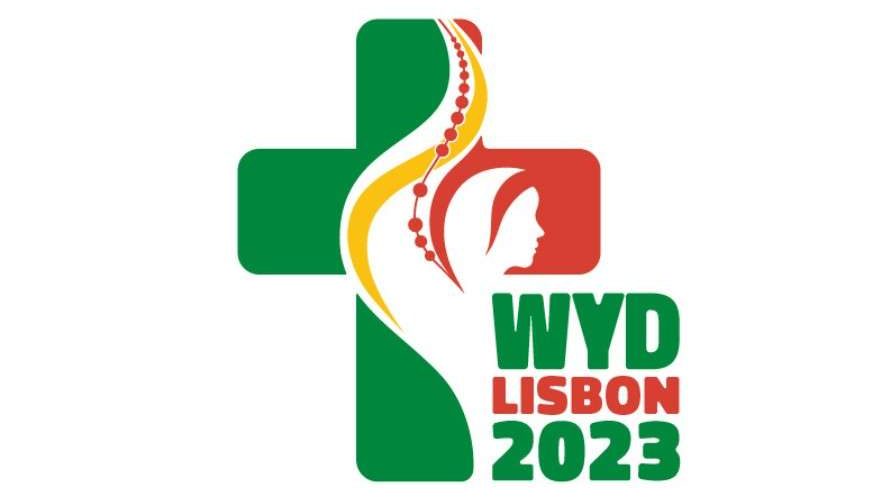 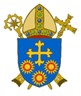 BDES
The Lord’s Prayer
As we look forward to World Youth Day in August this year, we remind ourselves of the things we share with our fellow Christians from all over the world.  At this international event, Catholics will pray the prayer Jesus taught us in a huge number of languages.  You might hear it in                     xxxxxxxxSwahili 
an East African language spoken by 20 million people.
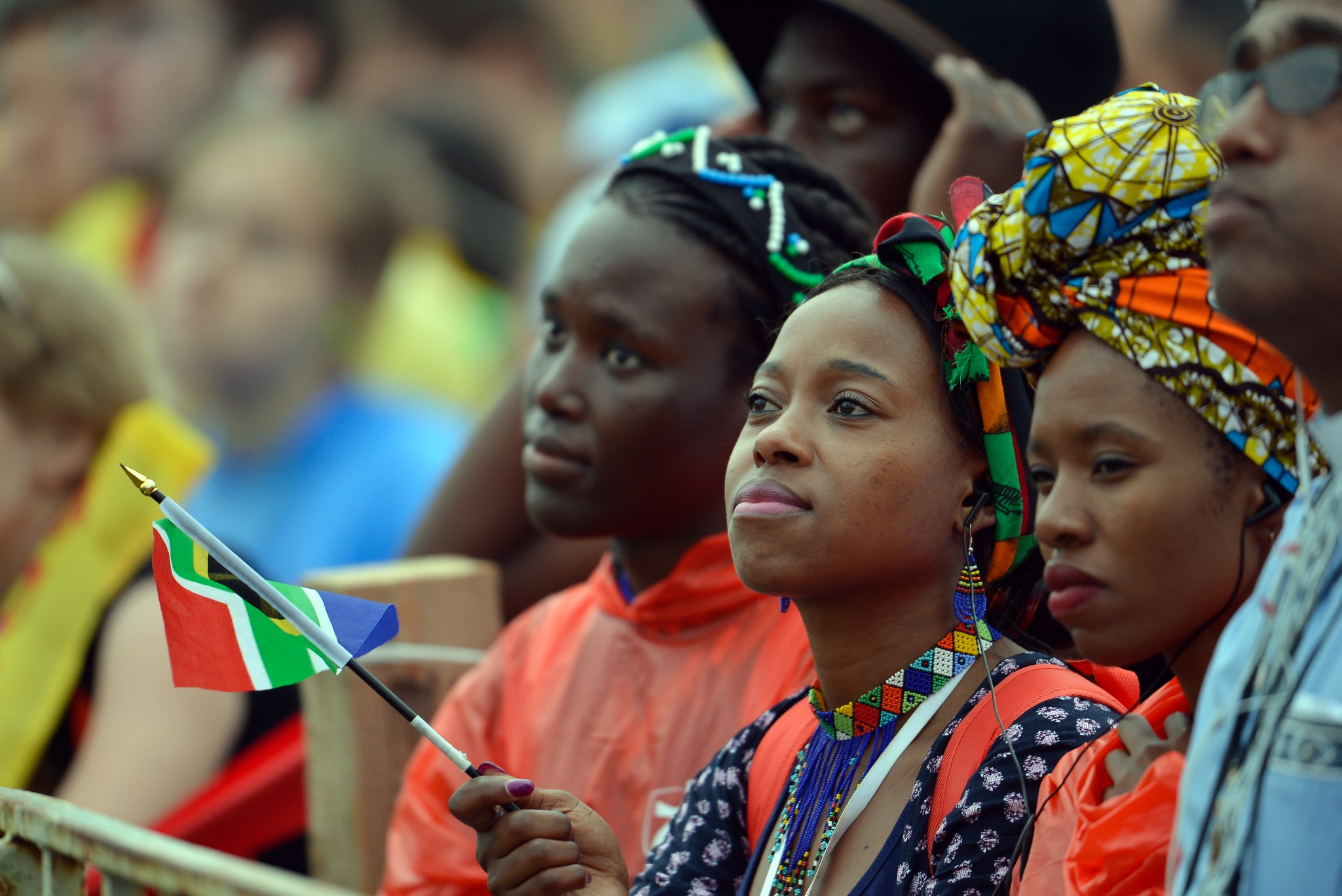 Baba Yetu                              uliye mbinguni,                         Jina lako litukuzwe;Ufalme wako ufike,Utakalo lifanyikeDuniani kama mbinguni.Utupe leo mkate wetu              wa kila siku,Utusamehe makosa yetu,Kama nasi tunavyowasamehe waliotukosea.Usitutie katika kishawishi,Lakini utuopoe maovuni.Amina.
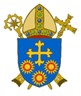 BDES
St John Fisher and  St Thomas More
Feast day : 22nd June
St John Fisher and St Thomas More were put to death on the orders of Henry VIII for refusing to accept Henry as Supreme Head of the Church in England. 
They were both executed in the Tower of London and their headless corpses buried in the church of St Peter ad Vincula inside the walls of the Tower. Fisher’s head was displayed on London Bridge and then thrown into the Thames to be replaced by More’s head. This was later rescued by More’s daughter Margaret.  
The two men were made saints in 1935 and their feast is 22nd June, the date of Fisher’s execution. 
Before he was martyred, More is reported to have said “I die the King’s good servant, but God’s first”.
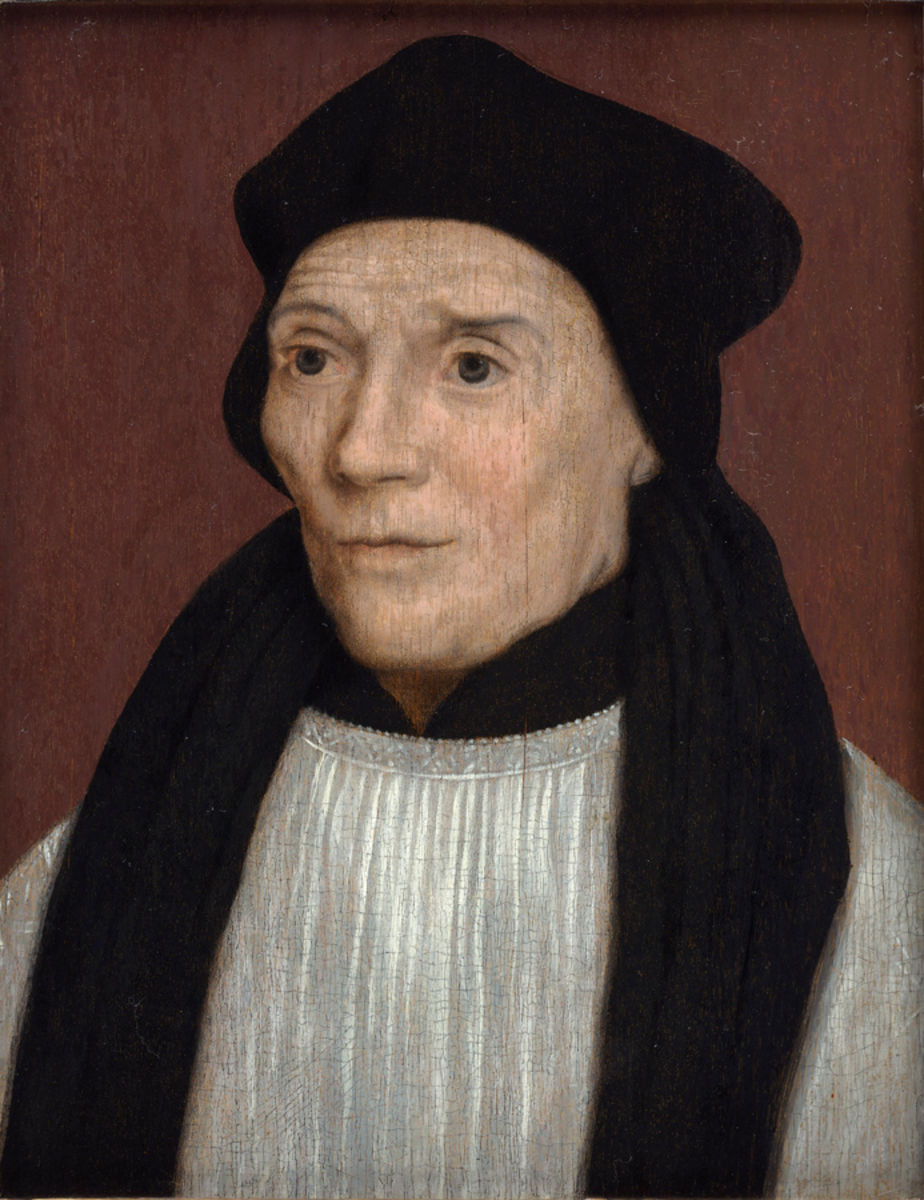 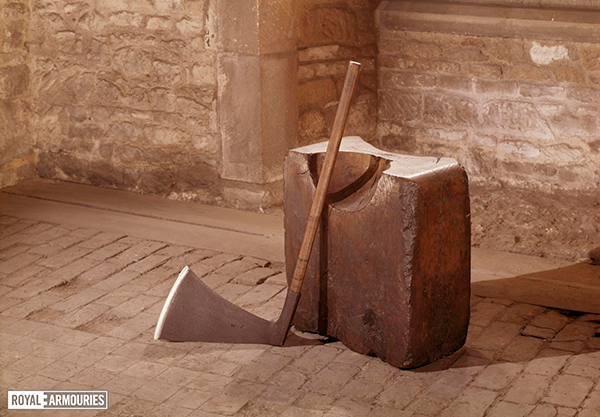 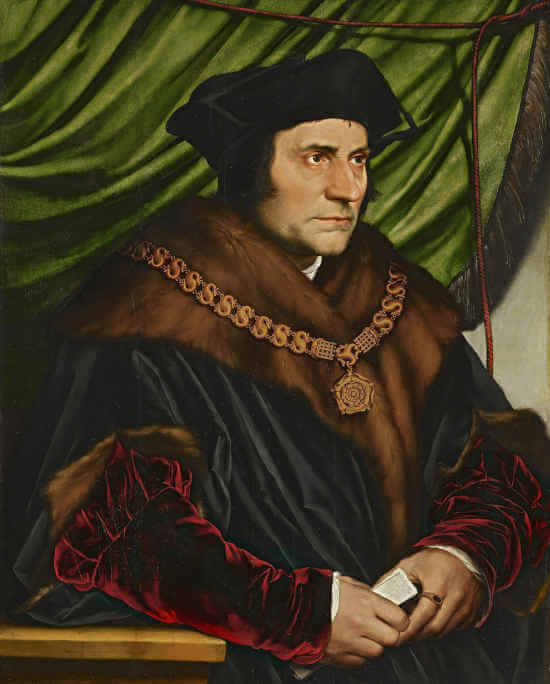 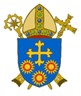 BDES
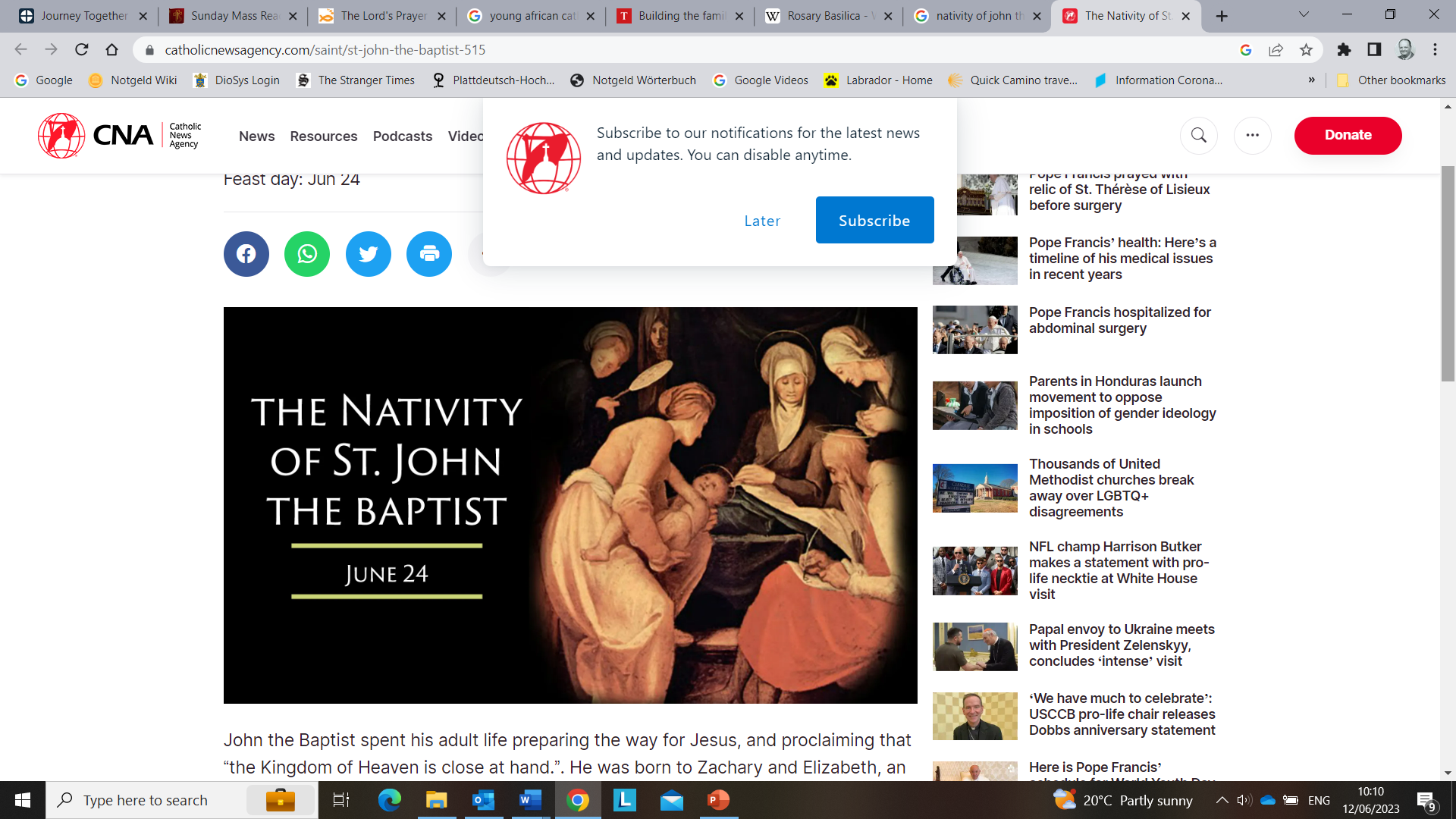 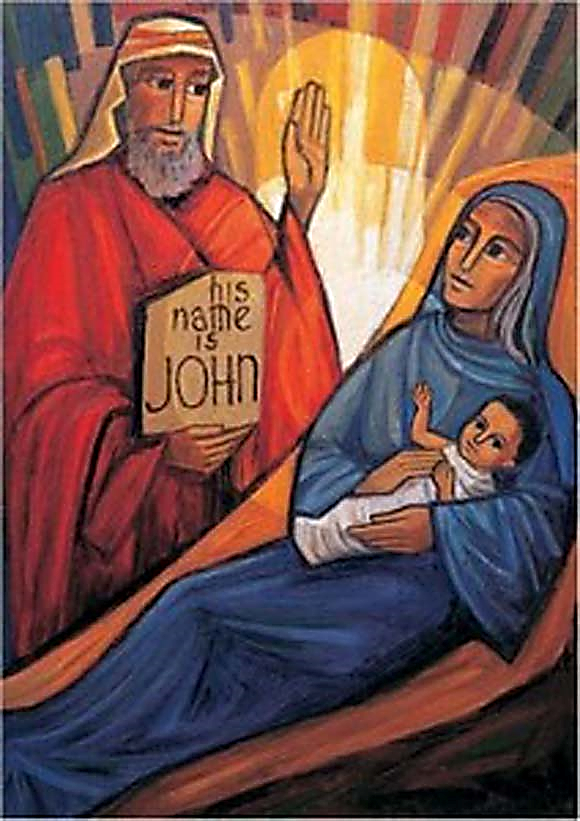 BDES
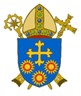 Diocesan Pilgrimage to Lourdes, July 2023
At the very beginning of the summer holidays, the Diocese of Brentwood will be undertaking its annual pilgrimage to Lourdes.  As part of this pilgrimage, a large group of young people will be attending in order to help less able pilgrims and to celebrate the journey and the destination in their own unique style.  They will visit, amongst other places, 
THE ROSARY BASILICA
the third church completed in the Domain and full of beautiful and inspirational mosaics.  
Are you going this year?  Would you like to go one day?  Maybe you too will get to wear the famous “Brentwood blue” of the Brentwood Catholic Youth Service? 
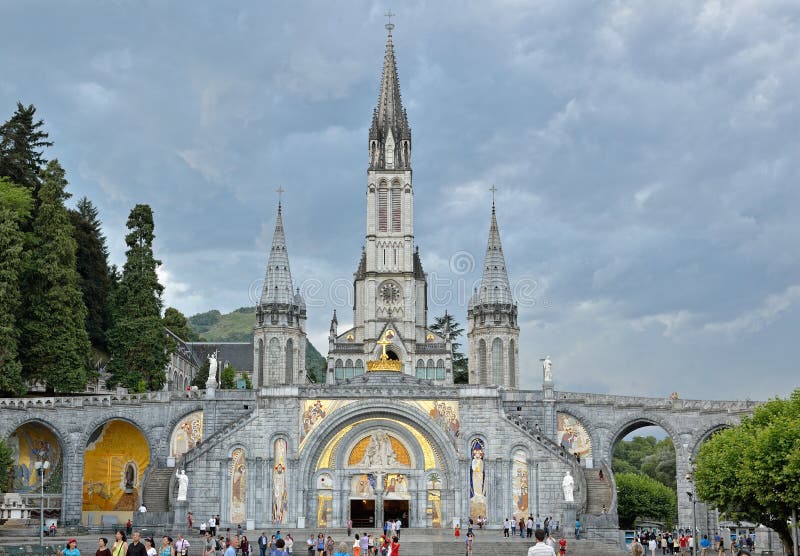 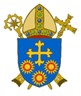 BDES
Looking Forward
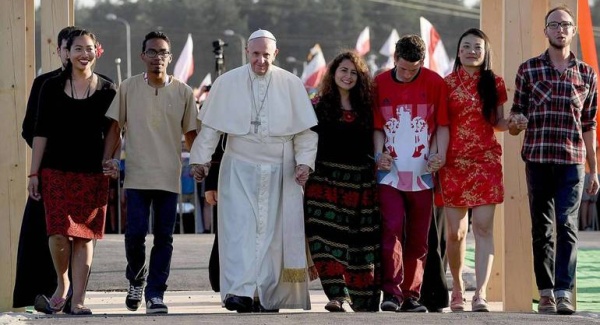 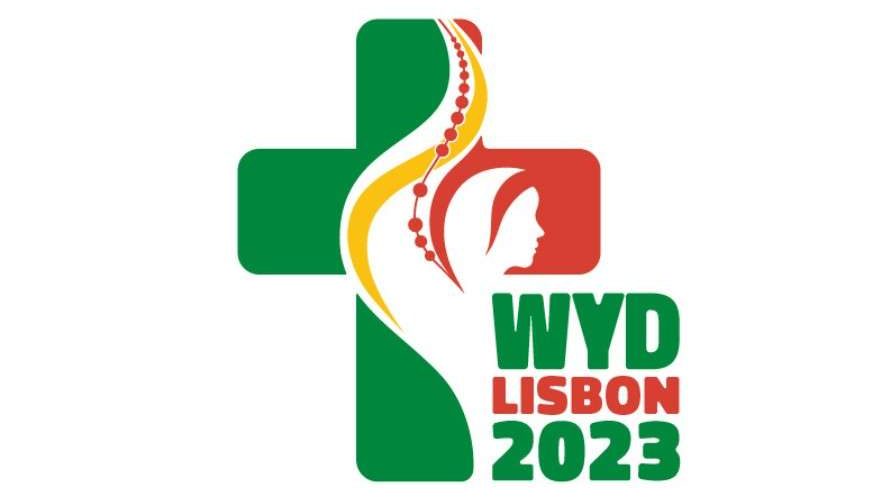 ~ Looking Forward Together~
Monday 19th  June 2023
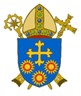 Brentwood Diocese Education Service